ACTION PLAN FOR  FORK BOLT M6 TAPPING NO-GO PASS
Component       :   Fork Bolt  K-17E
Date of Implementation : 12.12.2022
Stage                 :  Traub Machining
AFTER
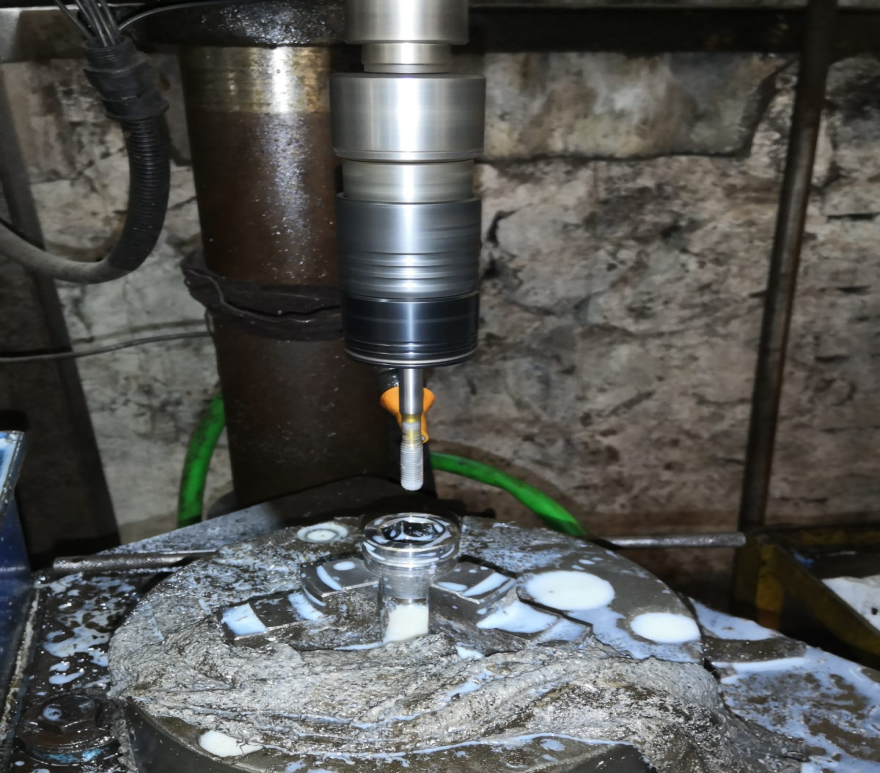 Countermeasure:- Collet replaced with new one having close clamping having facility of clamp more area of drill bit. so that overhanging possibility get eliminate.